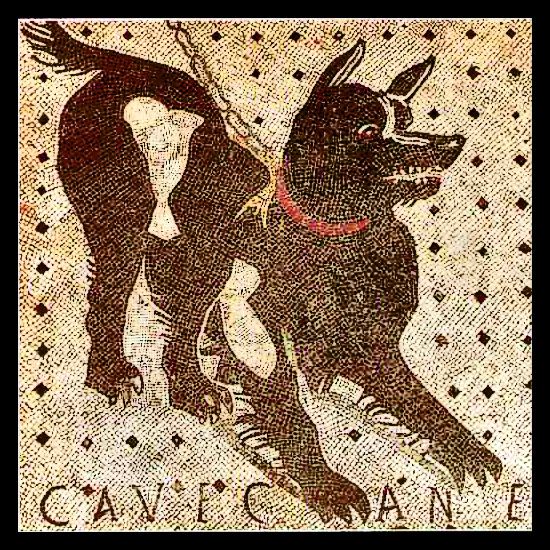 Odpovědnost za škodu způsobenou zvířaty v historické perspektivě
doc. JUDr. Petr Bělovský, Dr.
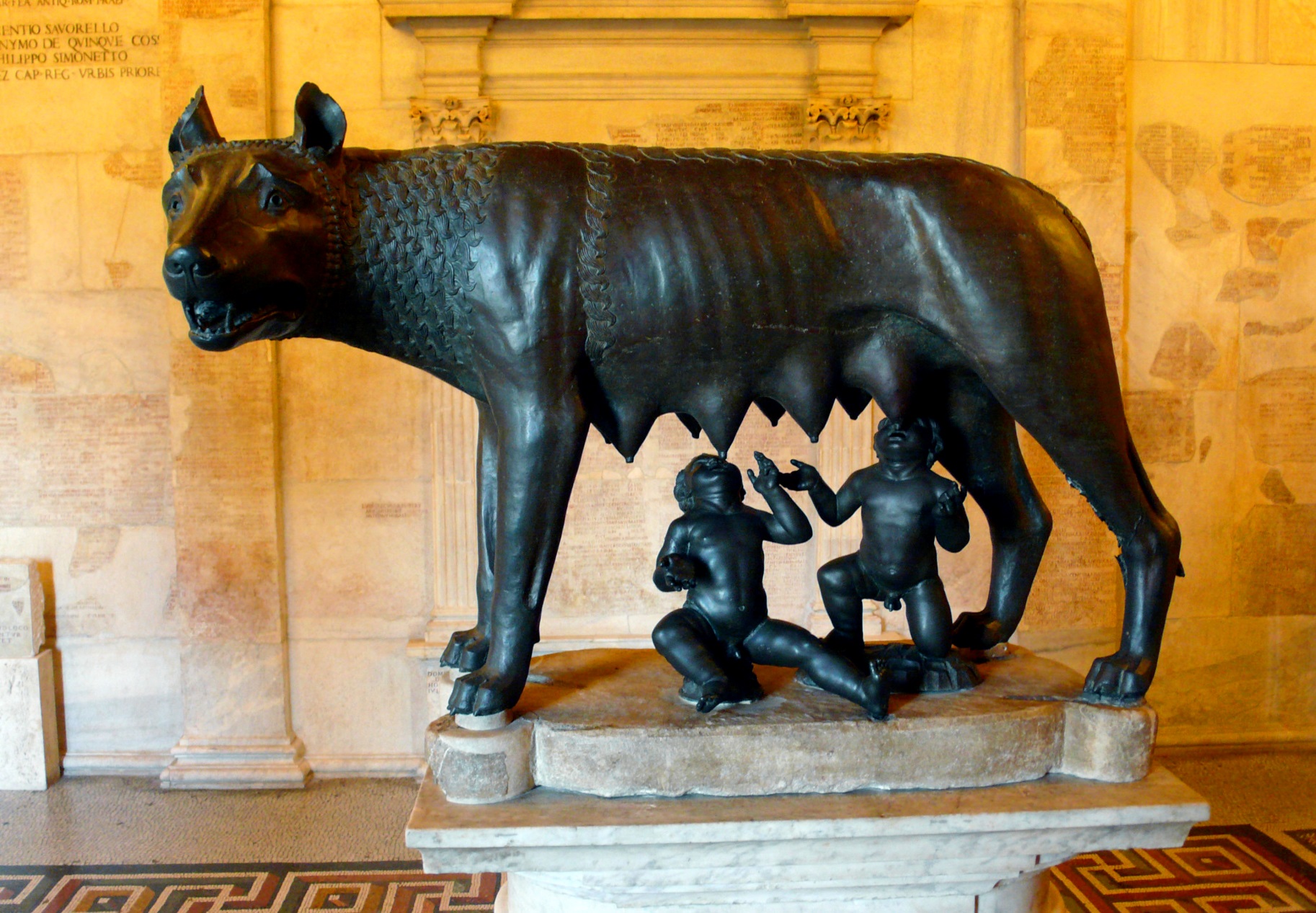 2
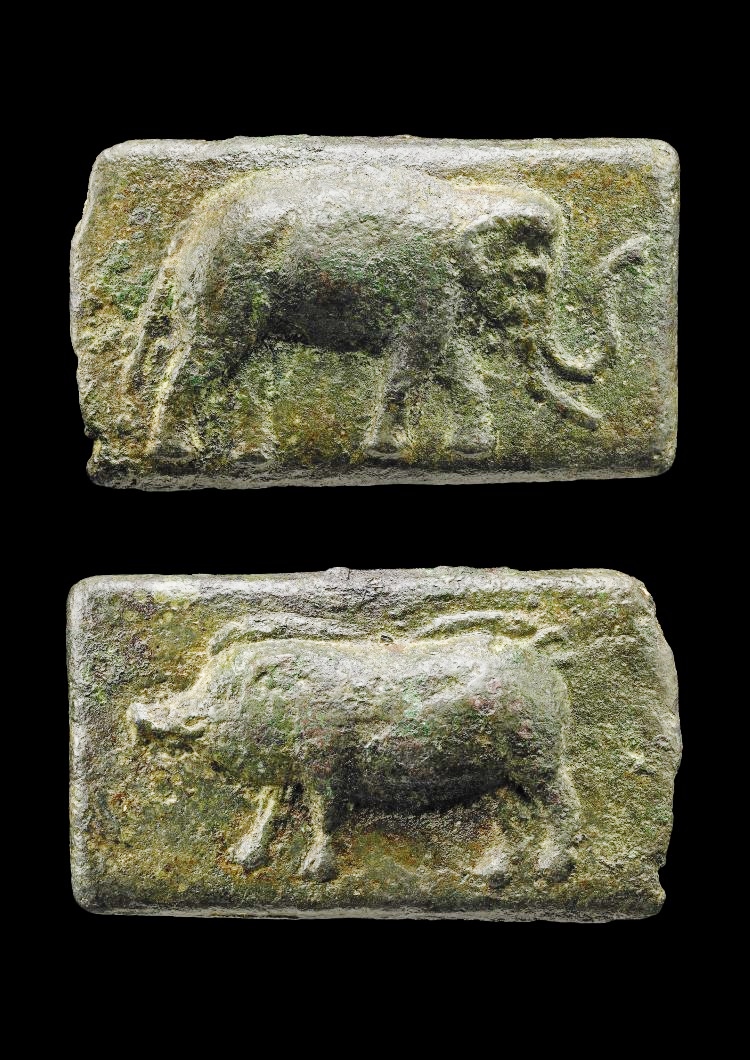 3
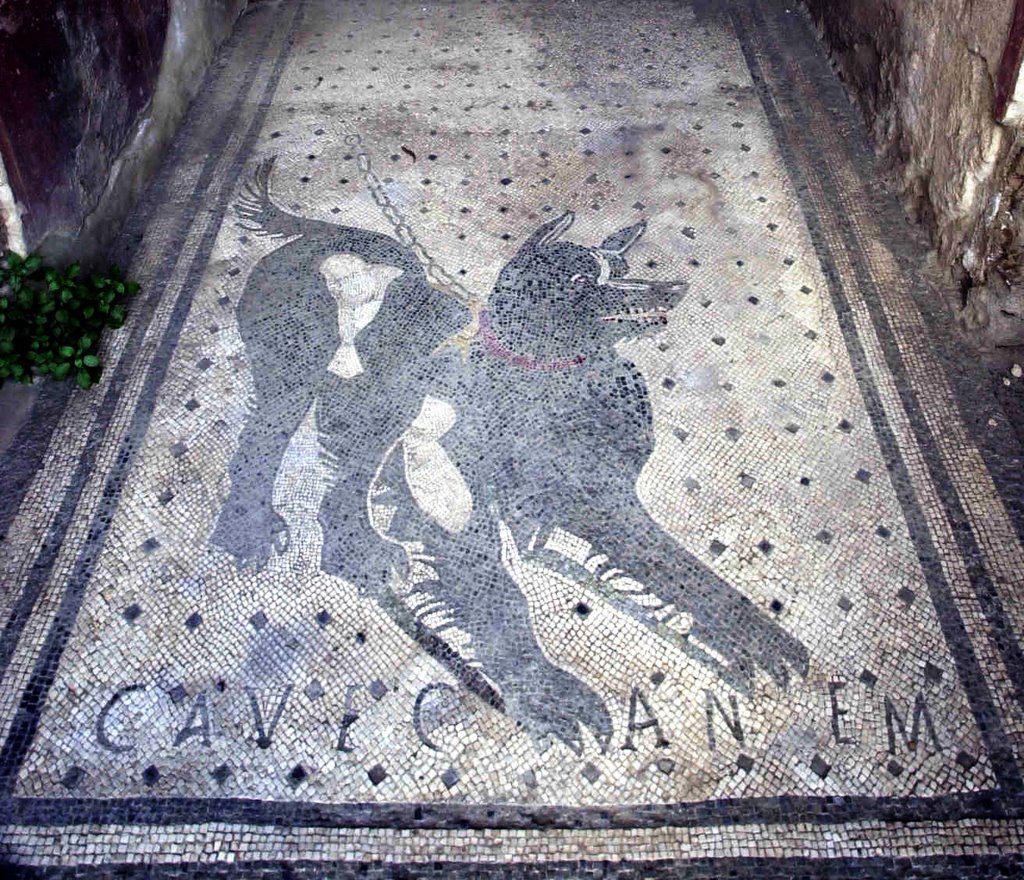 4
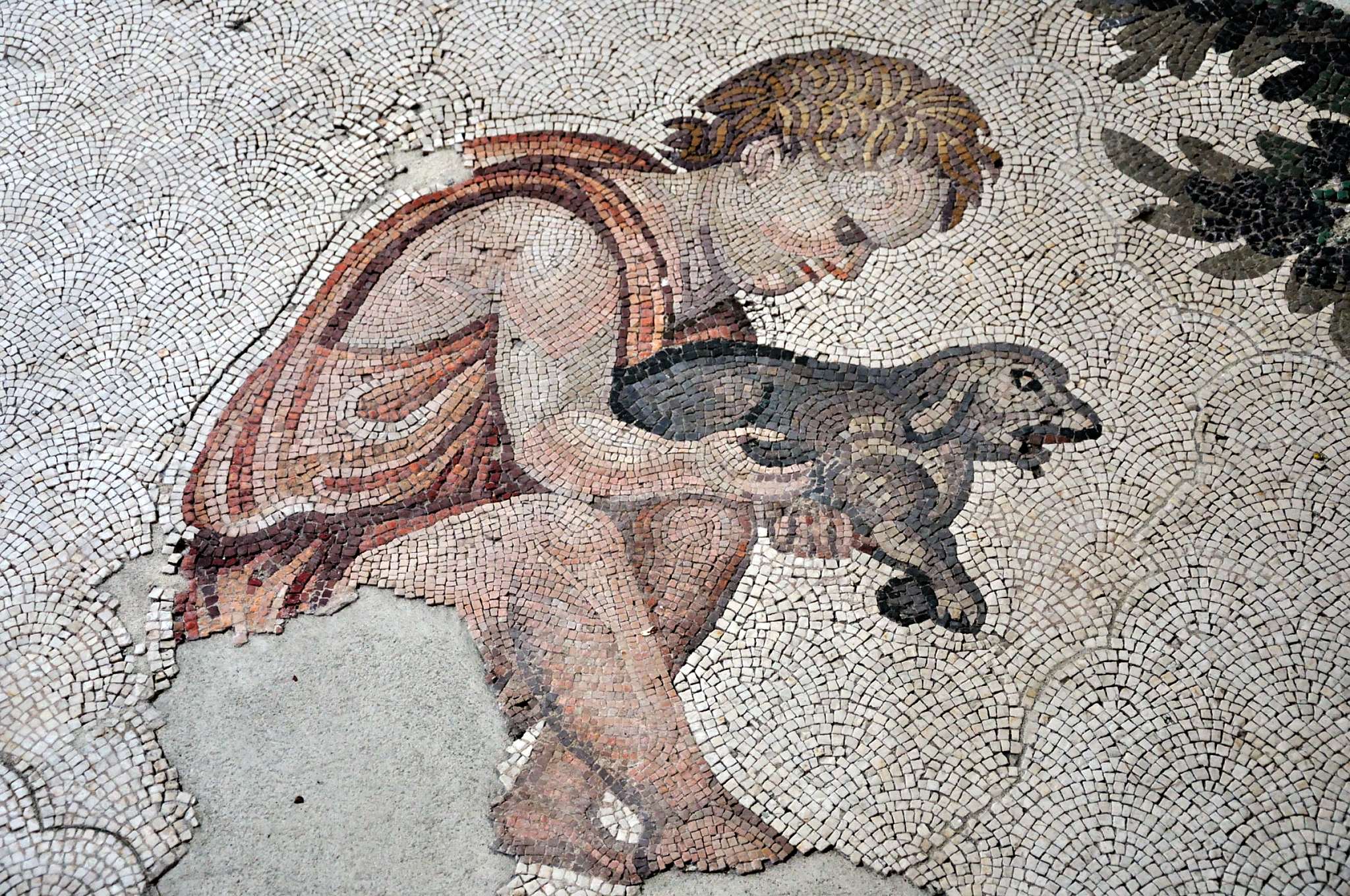 5
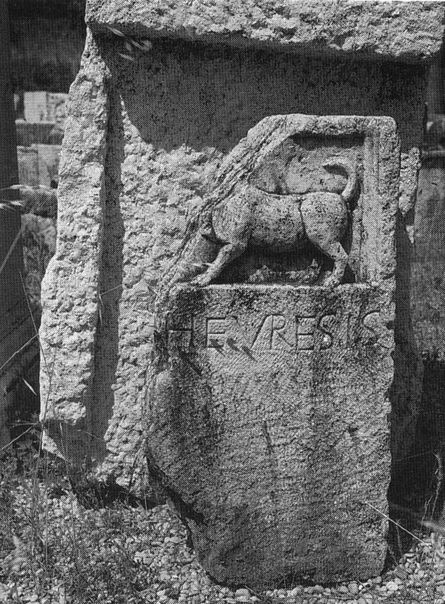 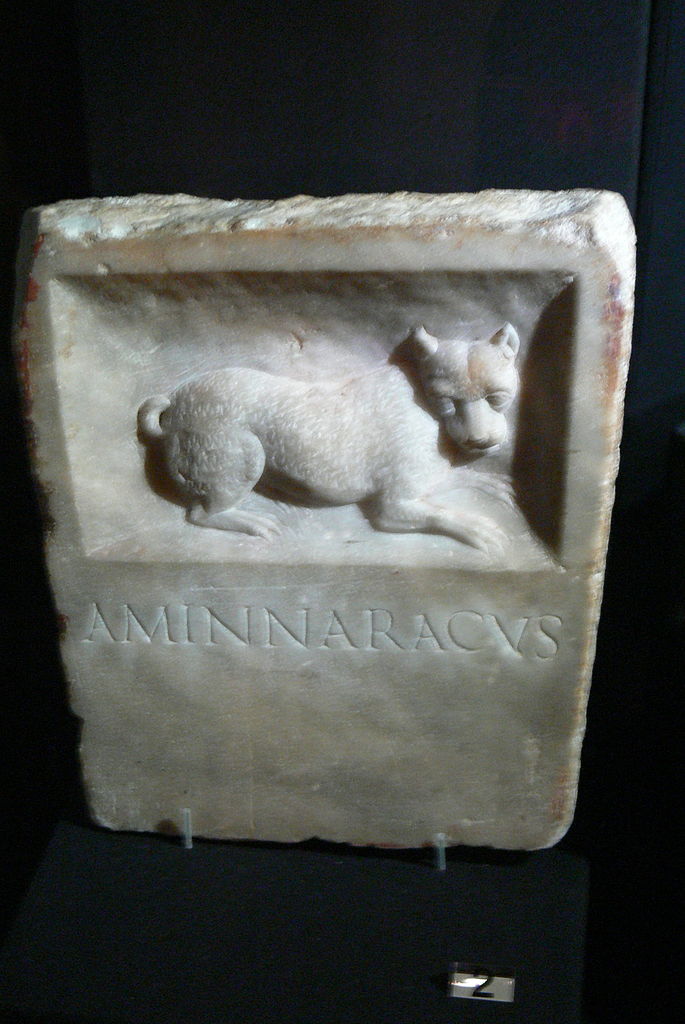 6
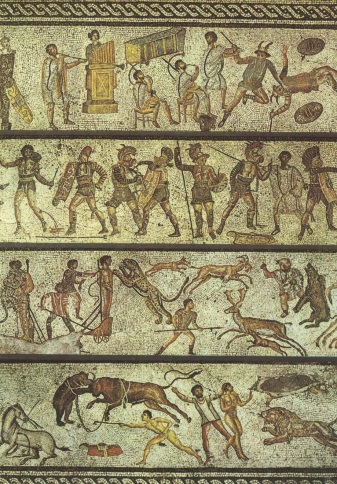 7
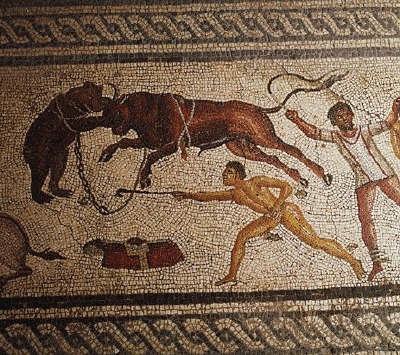 8
Hlavní instituty týkající se odpovědnosti 
za škodu způsobenou zvířaty

actio de pauperie 		(ze Zákona 12 desek)

edictum de feris 		(?)

actio Pesolania 			(?)

actio de pastu 			(ze Zákona 12 desek)

lex Aquilia  actio legis Aquiliae 	286 př. n. l.
9
actio de pauperie
Ulpianus Dig. 9, 1 pr. 
„Jestliže se má za to, že čtyřnohé zvíře způsobilo škodu, přísluší žaloba, která pochází ze Zákona dvanácti desek. Tento zákon stanovil, že to, co způsobilo škodu, tedy ono zvíře, musí být vydáno, anebo má být vyplacena výše škody.“
[pr. Si quadrupes pauperiem fecisse dicetur, actio ex lege duodecim tabularum descendit: quae lex voluit aut dari id quod nocuit, id est id animal quod noxiam commisit, aut aestimationem noxiae offerre.]
Ulpianus Dig. 9, 1, 3 
Praetor říká „pauperiem fecisse“, „pauperies“ je škoda, která byla způsobena bez protiprávního skutku. Zvíře se totiž nemůže dopustit bezpráví, jelikož mu chybí rozum.
škoda postihuje vlastníka, nikoli zvíře
noxální charakter žaloby (simplum anebo noxae deditio)
čtyřnohé zvíře (quadrupes)
domestikované zvíře
zvíře se chová v rozporu se svojí přirozeností (contra naturam)
10
11
Použitelnost actio de pauperie v některých kauzách dle Dig. 9, 1
12
edictum de feris
Inst. 4, 9, 1
„Nakonec je třeba také vědět, že prostřednictvím ediktu aedilů je zakázáno držet psy, kance, medvědy anebo lvy tam, kde se nachází veřejná cesta. 
Pokud to není dodrženo a je oznámeno, že byl zraněn svobodný, bude vlastník odsouzen na tolik, kolik bude soudce považovat za dobré a spravedlivé, v ostatních případech na dvojnásobek způsobené škody. Kromě těchto žalob aedilů existují také takové, které vznikají na základě škody způsobené zvířaty.“
původně se zřejmě vztahoval pouze na psy, kance a medvědy 	– později rozšířeno také na vlky, pantery a lvy
 veřejnoprávní charakter / objektivní odpovědnost
sankce: v případě smrti svobodného 200 solidů, v případě zranění se nechávala soudci výše pokuty k úvaze, v případě škody na majetku byla pokuta duplum
nepřipouštělo noxální vydání
liberačním důvodem mohlo být vyprovokování zvířete
edikt i actio de pauperie si vzájemně nekonkurovaly, ovšem pouze v případě škody způsobené psy a snad kanci
13
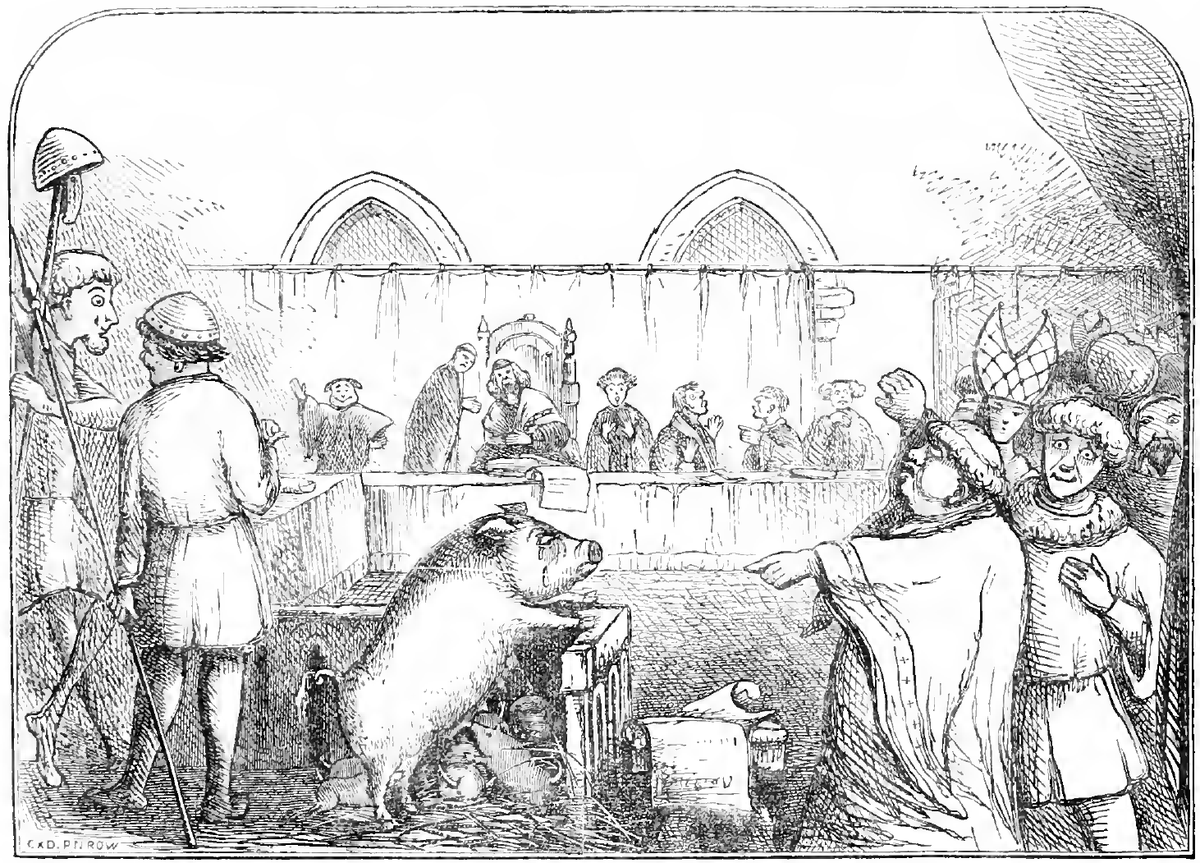 14
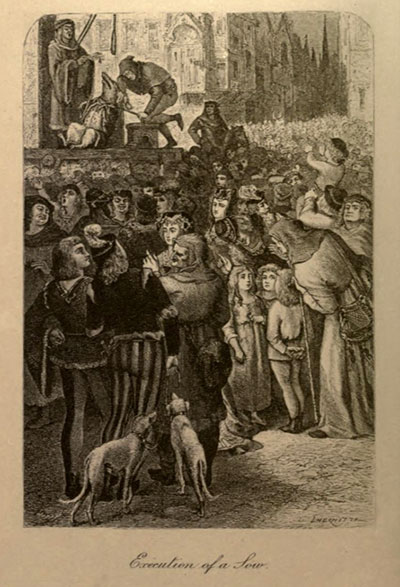 15